KHOA ĐIỀU DƯỠNGMôn: Điều Dưỡng Hồi Sức- Cấp Cứu
Đề tài: Chăm sóc bệnh nhân phù phổi cấp
GVHD: Nguyễn Phúc Học
SVTH:
Nguyễn Thị Thảo Ly
Nguyễn Thị Cẩm Hằng
Hoàng Thị Thương Hiền
Nguyễn Tăng Thị Linh
Bùi Thị Na Na
Trần Thị Hoài Thương
Trần Thị Như Ý
Nguyễn Thị Vân Anh
Trần Thị Ngọc Oanh
Lê Xuân Cường
Trần Hoài Thương
Nguyễn Thị Hạnh Phương
Nội Dung Học Tập
ĐỊNH NGHĨA .
  Phù phổi cấp là tình trạng thanh dịch từ huyết tương của mao mạch phổi tràn ngập đột ngột, dữ dội vào các phế nang và phế quản gây nên tình trạng khó thở cấp tính.
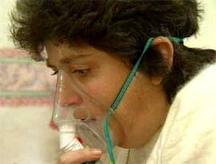 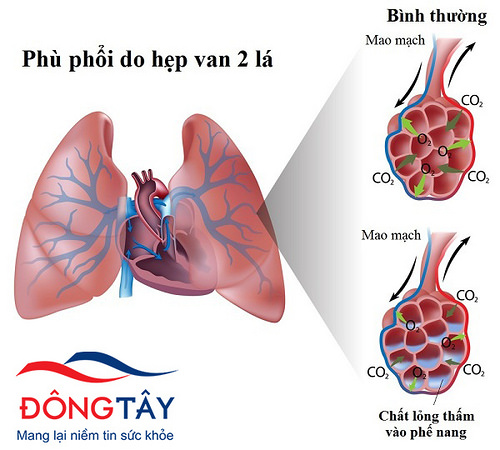 2. Nguyên nhân
Có hai nguyên nhân chính:
Phù phổi cấp do rối loạn huyết động:
  Trong các bệnh tim có suy tim trái như hẹp van 2 lá, hở van động mạch chủ, nhồi máu cơ tim, tăng huyết áp khi truyền dịch quá nhiều.
 Phù phổi cấp do tổn thương màng phế nang mao mạch: 
   Chất độc chiến tranh, hơi độc công nghiệp như khí nitơ, khí sulfuric, ammoniac, carbon oxy, nhiễm khuẩn nặng, bỏng rộng,viêm phổi…
Các điều kiện thuận lợi cho phù phổi cấp xuất hiện:
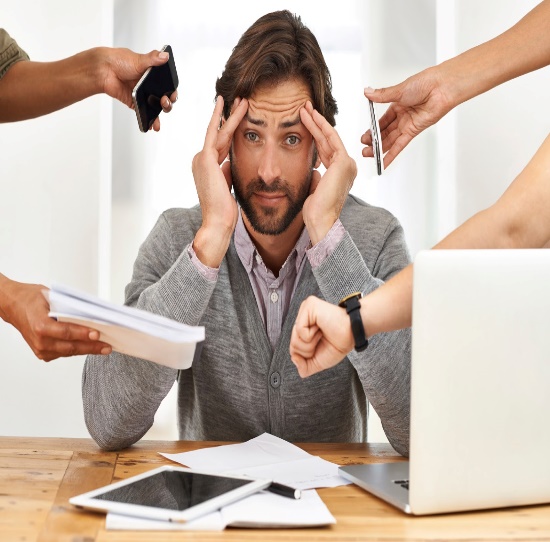 Rối loạn nhịp tim, nhất là khi có loạn nhịp nhanh.
  Bệnh nhân suy tim không tuân thủ chế độ ăn giảm muối.
 Gắng sức thể lực, stress.
 Truyền dịch quá nhiều.
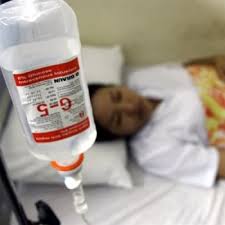 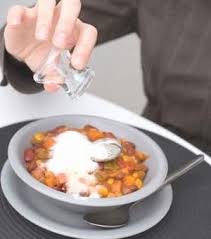 3. Triệu chứng
Cơn phù phổi cấp điển hình trong bệnh tim mạch:

Bắt đầu bằng cơn ho với khò khè thanh quản, sau đó khó thở dữ dội, đột ngột, thở nhanh nông 50-60 lần /phút.
Da xanh tái, vã mồ hôi, vật vã.
Ho khạc ra bọt màu hồng.
Nhịp tim nhanh, nhỏ, tiếng tim mờ.
Huyết áp hạ và tụt kẹp.
Nghe phổi lúc đầu có ran ẩm ở hai đáy phổi, sau lan dần lên hai đỉnh phổi như sóng thuỷ triều.
Vô niệu hay thiểu niệu.
Cơn phù phổi cấp không điển hình:

Xuất hiện khó thở nhanh tăng dần lên, nếu không điều trị kịp thời sẽ dẫn đến cơn phù phổi cấp điển hình. Cơn phù phổi cấp không điển hình thường do truyền dịch nhanh hay truyền dịch với số lượng nhiều trong thời gian ngắn.
Chẩn đoán xác định
Lâm sàng:
* Cơn phù phổi cấp điển hình:
   - Ban đầu ho với khò khè thanh quản, sau khó thở đột ngột, dữ dội, thở nhanh 50-60 L/ph
 - Da xanh tái, vã mồ hôi, vật vã
Ho khạc ra bọt hồng
- Nhịp tim nhanh, nhỏ, tiếng tim mờ
- Huyết áp hạ và tụt kẹp
Nghe thấy ran ẩm ở hai phổi
Vô niệu hay thiểu niệu
* Cơn phù phổi cấp không điển hình:
- xuất hiện khó thở nhanh tăng dần, dẫn đến PPC điển hình
Cận lâm sàng:
   - X-Quang phổi
   - Khí máu
   - Các xét nghiệm thăm dò khác:
    + Đánh giá huyết động
    + Điện tâm đồ
   - Xét nghiệm tùy theo nguyên nhân phù phổi cấp
Chuẩn đoán phân biệt:
 - Phù phổi cấp huyết động và phù phổi cấp tổn thương
  - Cơn hen phế quản cấp
  - Đợt cấp viêm phế quản phổi mãn
  - Dị vật đường thở
Điều trị
Nguyên tắc điều trị:
- Đảm bảo thông khí cho bệnh nhân- Giảm tiền gánh và hậu gánh- Tăng cường co bóp cơ tim- Điều trị theo nguyên nhân gây phù phổi cấp
Điều trị cụ thể
Tư thế bệnh nhân: nếu không có tụt huyết áp, đặt bệnh nhân ở tư thế Fowler (nửa nằm, nửa ngồi), để hạn chế máu tĩnh mạch trở về.
 Đảm bảo chức năng hô hấp: mục tiêu: SaO2> 90%
Giảm tiền gánh
Nitroglycerine
Lasix
Morphine
Giảm hậu gánh.Nếu bệnh nhân có tăng huyết áp, tốt nhất là dùng thuốc hạ huyết áp loại truyền tĩnh mạch có tác dụng nhanh, ngắn.· Nitroglycerine truyền tĩnh mạch.· Nicardipine (Loxen) truyền tĩnh mạch, liều 1-5 mg/giờ.· Nitroprusside.· Cũng có thể dùng adalate 5-10 mg ngậm dưới lưỡi.
Trợ tim.
Dobutamine
Digoxin
Điều trị sau cấp cứu.
Điều trị theo nguyên nhân gây phù phổi cấp, ví dụ hẹp hai lá, tăng huyết áp, suy vành, suy thận cấp...
Nhận định
Hỏi bệnh:
Cơn khó thở xuất hiện như thế nào: hoàn cảnh xảy ra, mức độ và tính chất.
Có ho, khạc đờm không? Số lượng, màu sắc như thế nào?
Bệnh nhân có lo lắng không
Các bệnh tim mạch đã có từ trước đến nay
Tình hình điều trị và sử dụng thuốc gần đây
Số luongj nước tiểu
Nhận định
Quan sát:
Tình trạng tinh thần của bệnh nhân: kích thích, vật vã, lo lắng hay lú lẫn.
Màu sắc đờm xem có lẫn bọt hồng không?
Mũi miệng có bọt hồng sùi ra không?
Quan sát tình trạng hô hấp, đặc biệt chú ý mức độ khó thở.
Màu sắc da, xem bệnh nhân có vã mồ hôi không?
Nhiệt độ ngoại biên?
Chuẩn đoán điều dưỡng
Một số chẩn đoán có thể gặp ở bệnh nhân phù phổi cấp khi nhận định, đó là:
Bệnh nhân khó thở dữ dội do giảm trao đổi khí.
Da xanh tái, vã mồ hôi, vật vã do thiếu khí.
Ho khạc ra bọt màu hồng do phù phổi cấp.
Vô niệu hay thiểu niệu do giảm thể tích tuần hoàn hiệu dụng
Lập kế hoạch chăm sóc
Giảm kích thích và lo sợ cho bệnh nhân.
Chống ngạt thở.
Tránh vận động.
Thực hiện y lệnh
Theo dõi dấu hiệu sinh tồn, tình trạng hô hấp, số lượng nước tiểu, các biến chứng
Chế độ nuôi dưỡng và giáo dục sức khỏe
Thực hiện kế hoạch chăm sóc
Chăm sóc cơ bản:
Giảm kích thích và lo sợ cho bệnh nhân: 
Người điều dưỡng cần phải có thái độ bình tĩnh, nhanh nhẹn, chính xác, trấn an và động viên bệnh nhân để bệnh nhân yên tâm, không rời bệnh nhân trong giai đoạn cấp.
Chống ngạt thở:
Để bệnh nhân nằm ngửa đầu cao hay tư thế ngồi, hai chân buông thấp so với thân.
Cho bệnh nhân ngồi thở oxy qua mặt nạ 8 - 10 lít /phút trong 15 phút đầu, sau đó thở oxy liên tục qua ống thông mũi hoặc ống nội khí quản cho đến khi hết cơn
Đặt nội khí quản hoặc mở khí quản.
Băng ép lần lượt các gốc chi, lần lượt thay đổi vị trí 15 phút /lần.
Tránh vận động:
Thực hiện y lệnh của bác sĩ:
Tiêm morphin 0,01g vào tĩnh mạch hoặc tiêm bắp.
Tiêm 20 - 60 mg Lasix vào tĩnh mạch và các thuốc khác theo y lệnh của bác sĩ.
Làm các xét nghiệm theo yêu cầu của bác sĩ.
Theo dõi diễn biến của bệnh và khám xét:
Lấy mạch, nhiệt, huyết áp 30 phút /lần trong cơn, sau đó cứ 3 giờ /lần trong 24 giờ sau đó.
Theo dõi xem bệnh nhân có ho khạc, sùi bọt hồng không?
Nghe tim để phát hiện rối loạn nhịp tim như: nhịp nhanh, nhịp chậm, rung nhĩ, rung thất.
Đo lượng nước tiểu.
Chỉnh liều luợng oxy để giữ nồng độ theo đúng yêu cầu.
Chuẩn bị máy thở nếu bệnh nhân thở máy.
Giáo dục sức khoẻ:
Lượng giá
Câu 1: Nguyên nhân nào dẫn đến Phù phổi cấp, ngoại trừ:
Bệnh tim mạch
Bệnh suy thận cấp
Ngộ độc monixit carbon, photpho hữu cơ
Do di truyền
Lượng giá
Câu 2: Xét nghiệm có ý nghĩa quan trọng trong Phù phổi cấp là:
Chụp phế quản có cản quang
Soi phế quản
X-quang phổi
A và B đúng
Lượng giá
Câu 3: Trong xử trí, cho bệnh nhân thở oxy bao nhiêu (l/p)  là đúng:
8 -10 l/p
15 -20 l/p
20 – 25 l/p
8 -12 l/p
Lượng giá
Câu 4: Các triệu chứng của bệnh nhân phù phổi cấp là:
Khó thở dữ dội, đột ngột, thở nhanh, da tím tái, vã mồ hôi, vật vã kích thích.
Ho khạc ra bọt máu hồng
Nghe phổi có đầy ran ẩm 
Cả A, B và C đều đúng
Cảm ơn Thầy và các bạn đã lắng nghe…
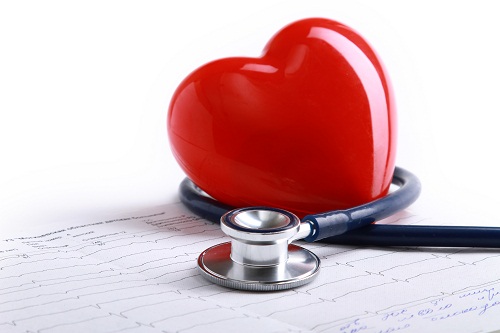